Муниципальное бюджетное дошкольное образовательное учреждение детский сад «Космос» г. Волгодонска(МБДОУ ДС «Космос»)
Презентация открытого занятия (интегрированного) по образовательной области: «Речевое развитие» 
 на тему:
 «Путешествие в страну Красивой речи» в старшей группе № 2 «Звездочки»

Воспитатели:
Гладкова О.Н.
Воробьева Л.А.
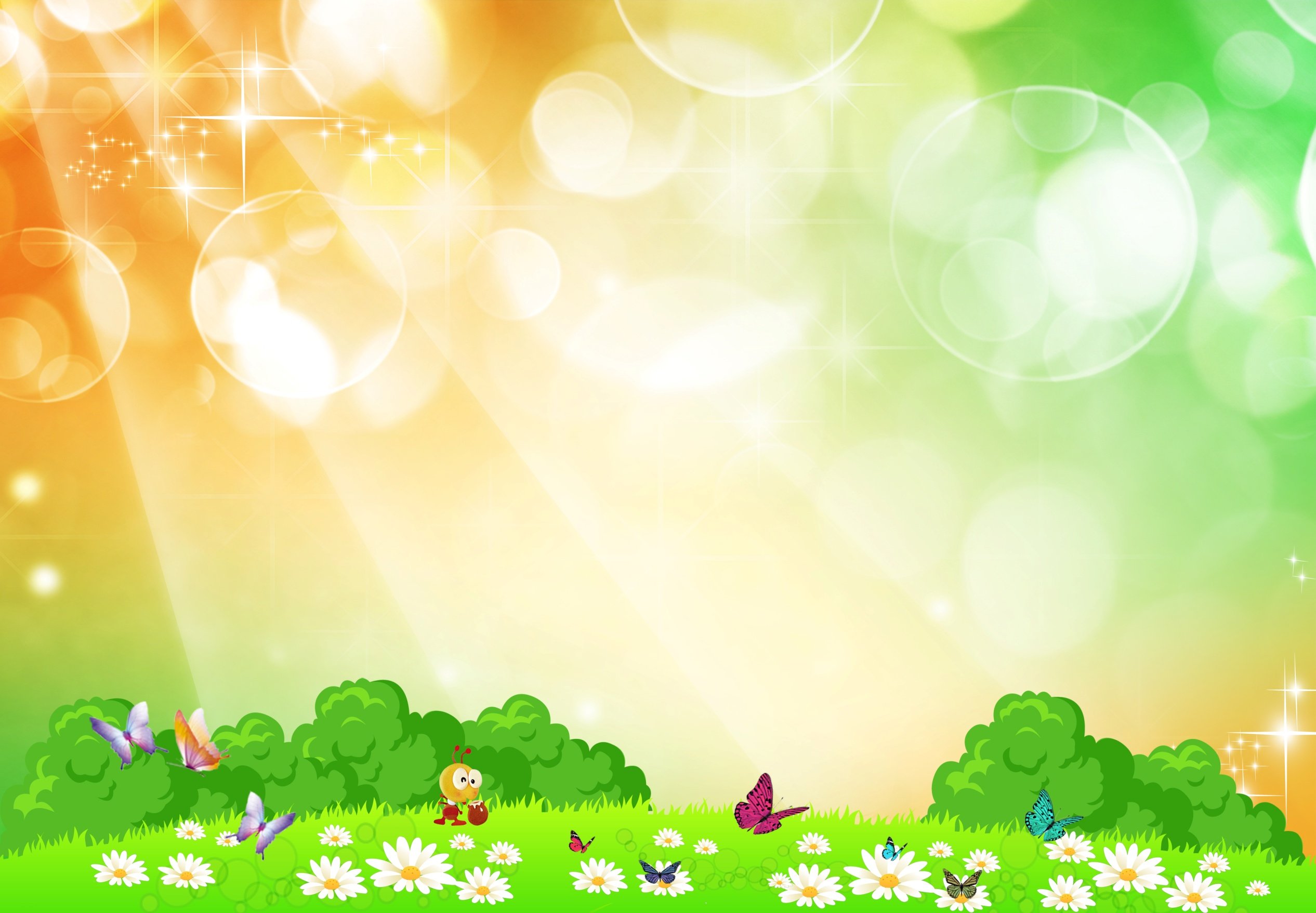 Цель: обогащать и активизировать словарный запас посредством участия в словесно-речевых играх.
Образовательные задачи:
совершенствовать навыки коммуникативного общения,  словоизменения словообразования;
упражнять в употреблении уменьшительно-ласкательных суффиксов;
формировать умения обобщать, классифицировать;
закреплять умение раскатывать пластилин прямыми движениями, создавая лучики;
учить детей передавать образ пластическим способом, используя прием разглаживания пластилина по контуру.
Развивающие задачи:
развивать диалогическую связную речь, образное представление;
расширять словарный запас через участие в словесно – речевых играх;
развивать активность, самостоятельность, уверенность в своих силах;
развивать у детей интерес к изобразительной, художественной деятельности;
развивать мелкую моторику, координацию движения рук, глазомер.
Воспитательные:
воспитание в детях добрых чувств, взаимопомощи и сопереживания в сложившейся ситуации;
воспитывать навыки аккуратной работы с крупой - горохом.
Предварительная работа: чтение русских народных сказок, просмотр мультипликационных фильмов, отгадывание загадок, выполнение физкультурных разминок.
Методические приемы: словесные, наглядные, практические.
Материалы и оборудование:  письмо, «Лучи солнышка» с заданиями, мелодия «волшебной музыки», магнитная доска с картинками, горох, колокольчик.
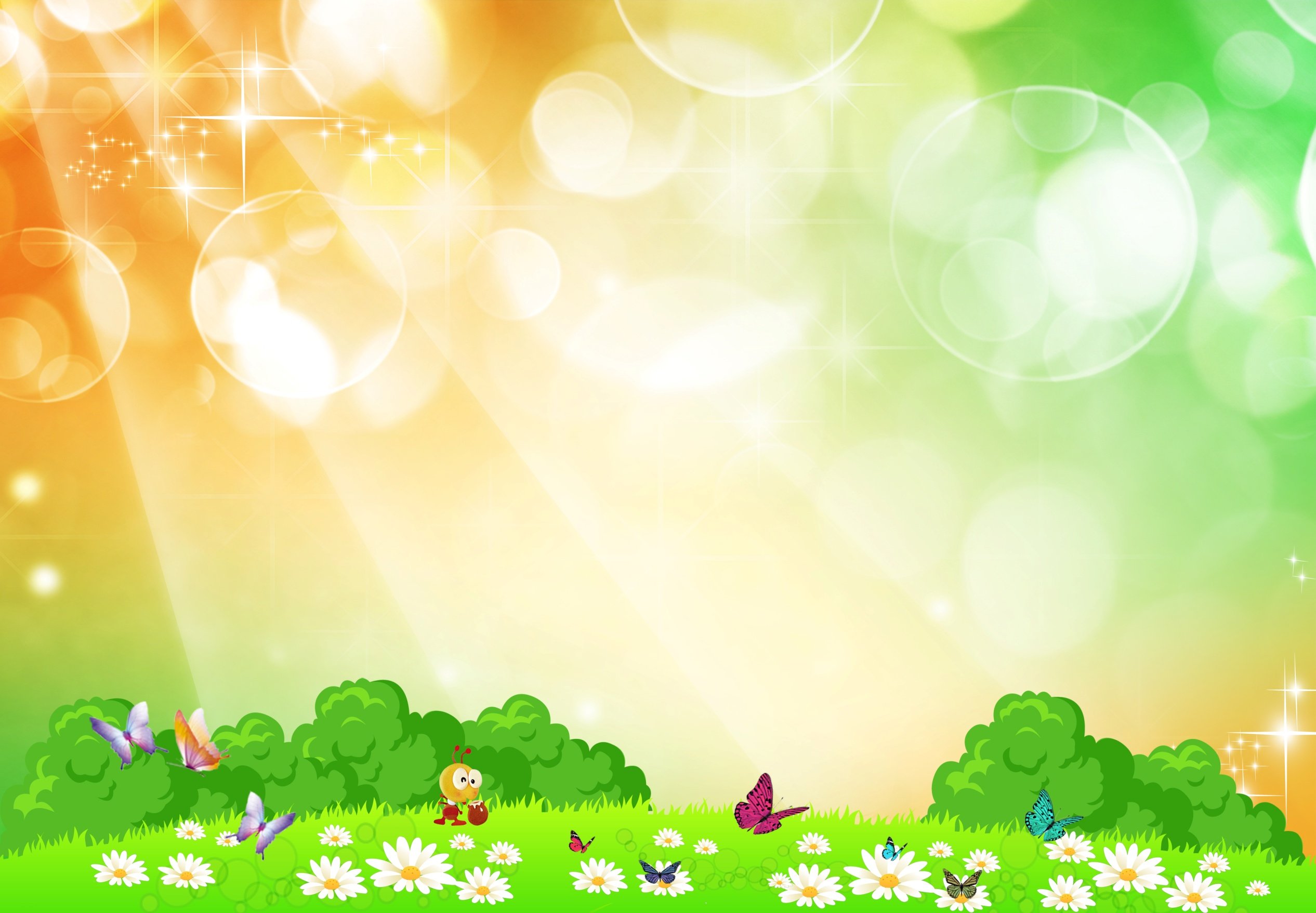 Воспитатель зачитывает письмо:«Здравствуйте наши юные друзья! Я, Фея сказочной страны Красивой речи, обращаюсь к вам за помощью. Злой волшебник заколдовал жителей страны Красивой речи, и теперь они не знают, что такое радость и смех»
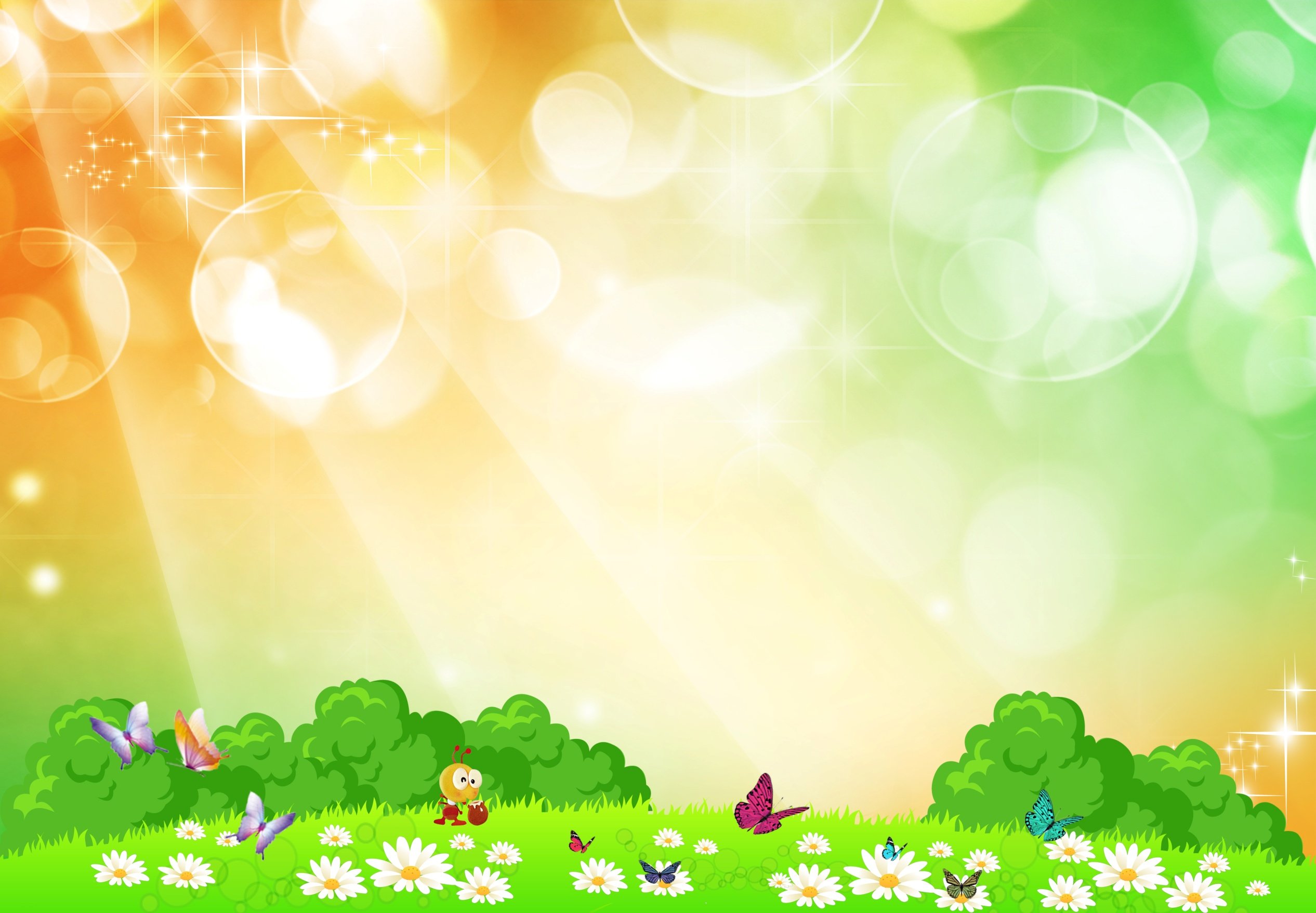 — А какое солнышко, посмотрите? (круглое, желтое)— На что похоже солнышко? (на блин, на тарелочку, на апельсин)— Ребята, а какое у него настроение? (грустное)— Как вы думаете, почему оно грустное? (заколдованное, у него нет лучиков)— Да, злые волшебники заколдовали наше солнышко и лучики.А как мы можем ему помочь? (дети предлагают свои варианты)Чтобы расколдовать лучики нужно выполнить задания.
1 задание «Назови ласково»
Дети становятся в круг. Воспитатель, передавая ребенку мяч,
 называет слова, а он должен назвать ласково
— бык – бычок;— жук – жучок;-. обезьяна – обезьянка;— бегемот – бегемотик;— собака – собачка;— кабан – кабанчик;— барсук – барсучок и т.д.
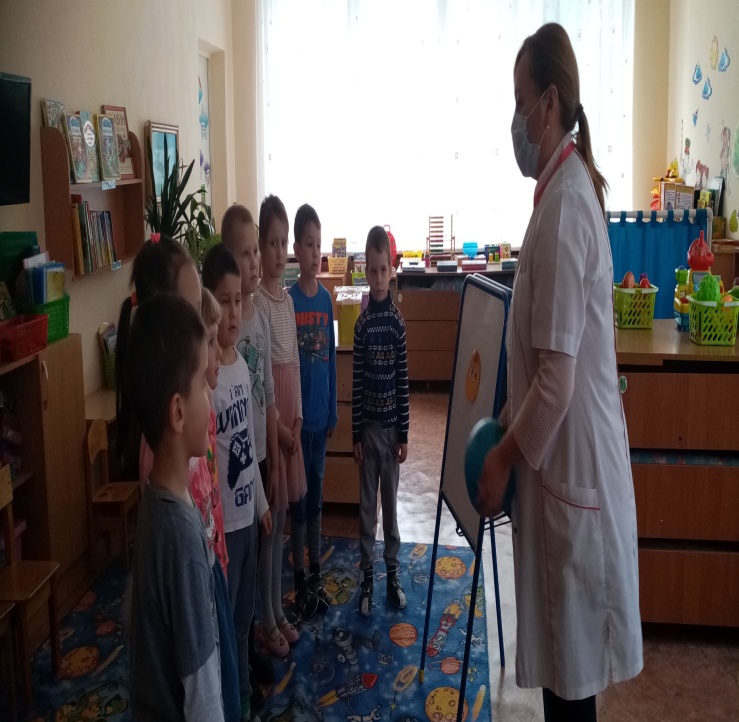 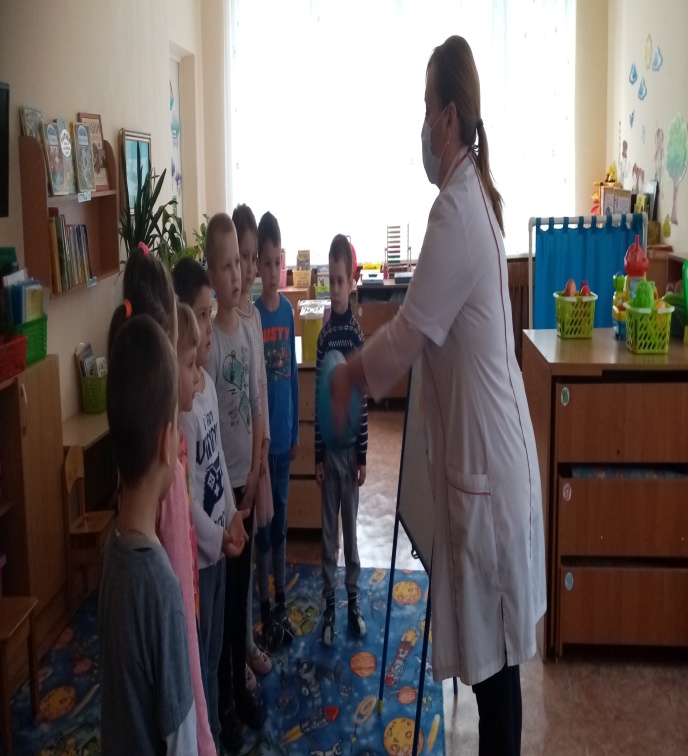 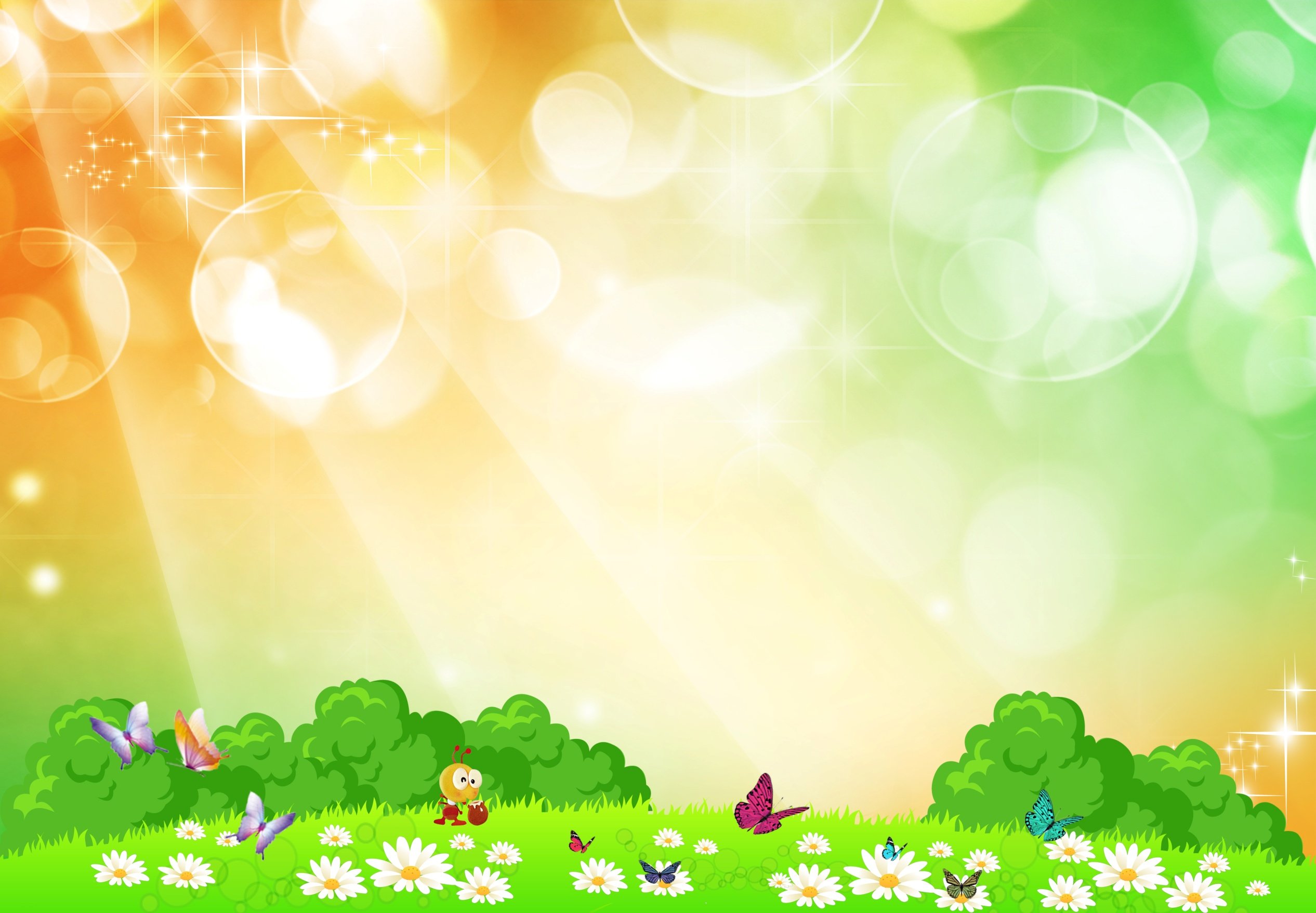 Прикрепляем первый лучик к солнышку.
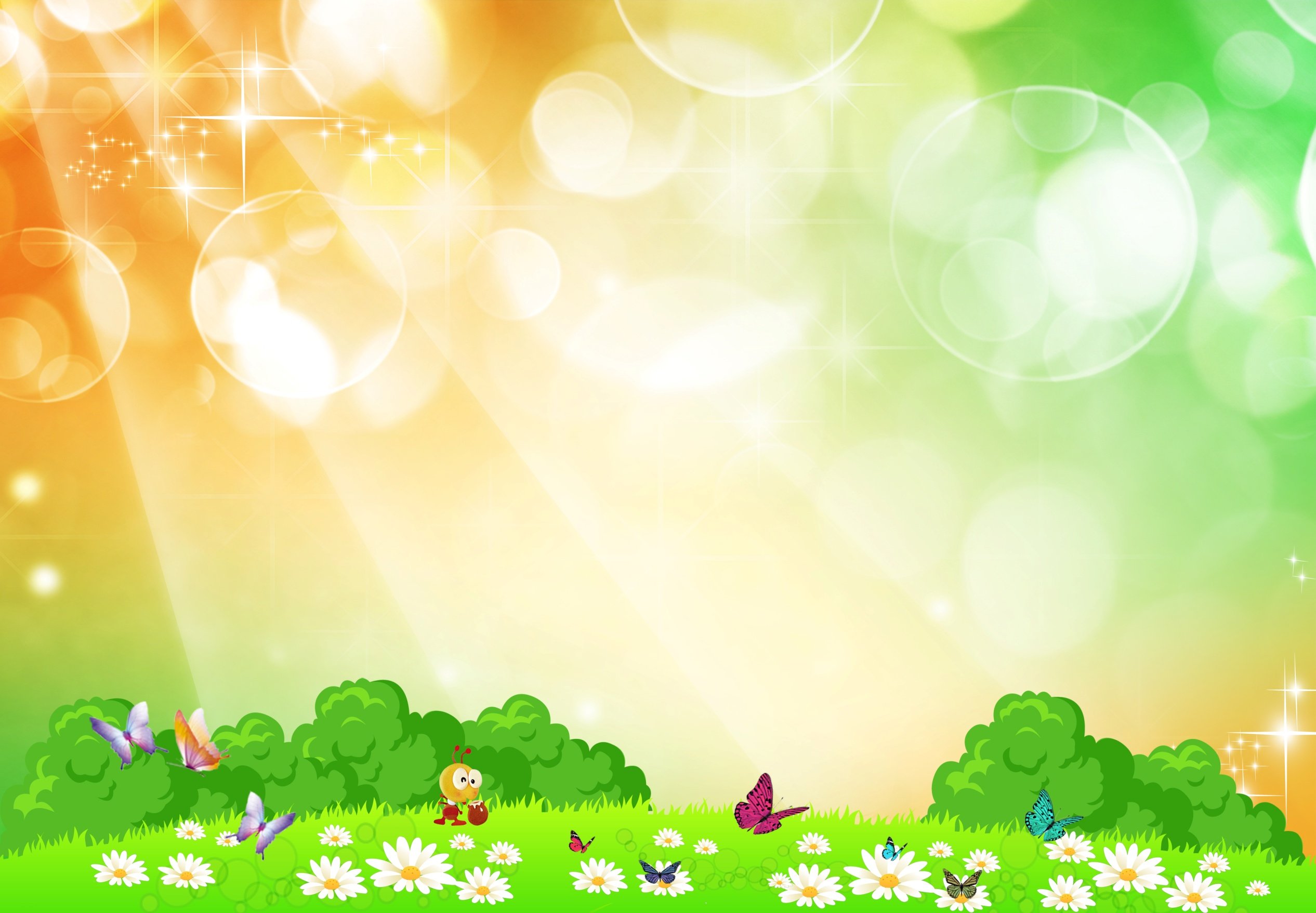 2 задание Игра «Скажи наоборот»Скажу я слово «далеко»,А ты ответишь … («близко»)Скажу я слово «высоко»,А ты ответишь … («низко»)Скажу я слово «уронил» — … («поднял»)Скажу я слово «потерял» — …(«нашёл»)Что скажешь ты на слово «ложь» — … («правда»)И вдруг скажу я слово «друг» — …(«враг»)Скажу тебе я слово «трус»,Ответишь ты … («храбрец»)Теперь «начало» я скажу,Ответьте все … («конец»).
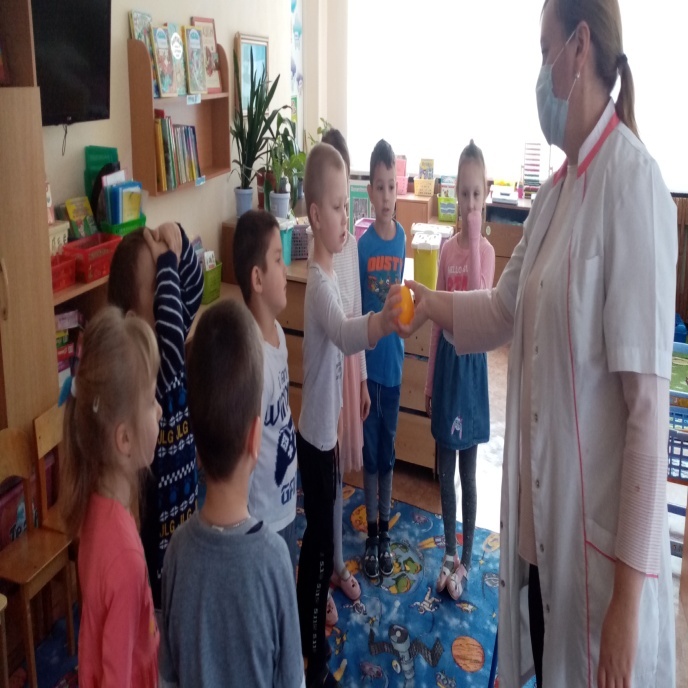 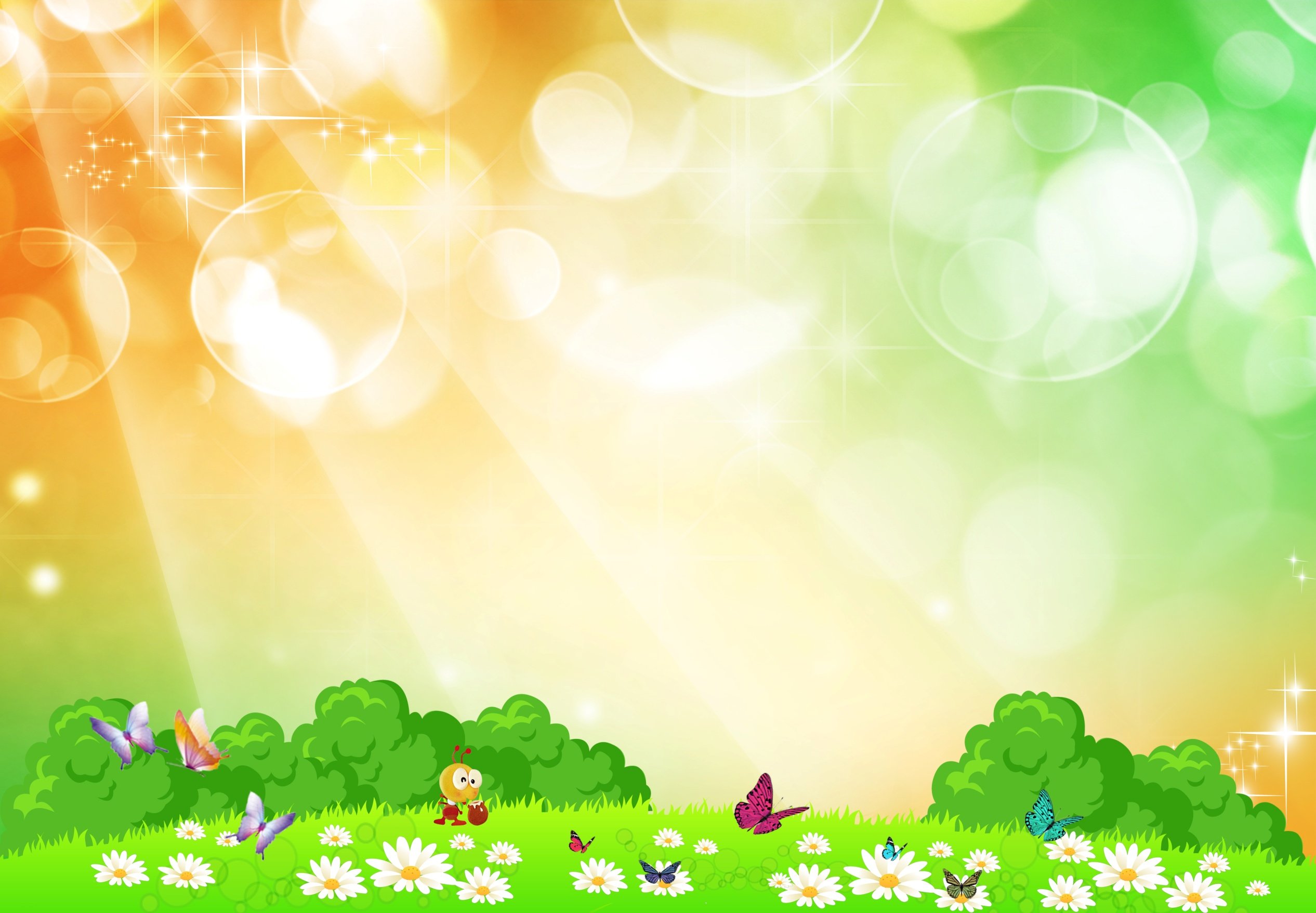 3 задание «Назови признаки»В стране Красивой речи живут                       замечательные слова, которые могут называть разные признаки предметов.матрешка из дерева, значит она деревянная;дом из кирпича – кирпичный;ваза из стекла – стеклянная;ложка из железа – железная;самолётик из бумаги – бумажный;сумка из кожи – кожаная.
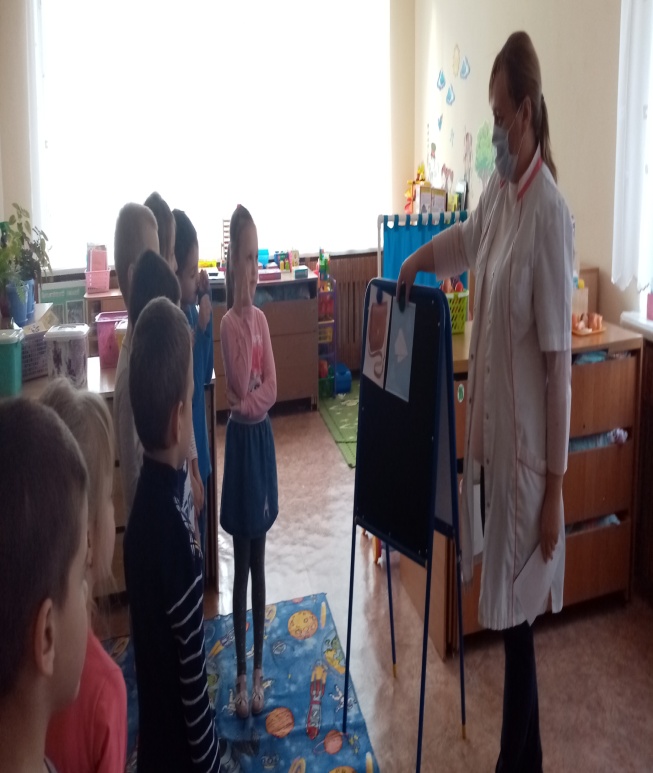 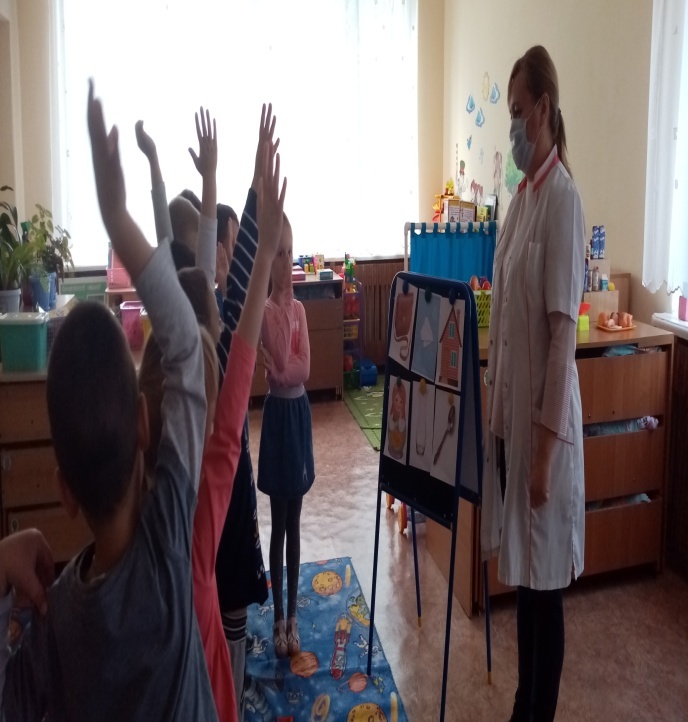 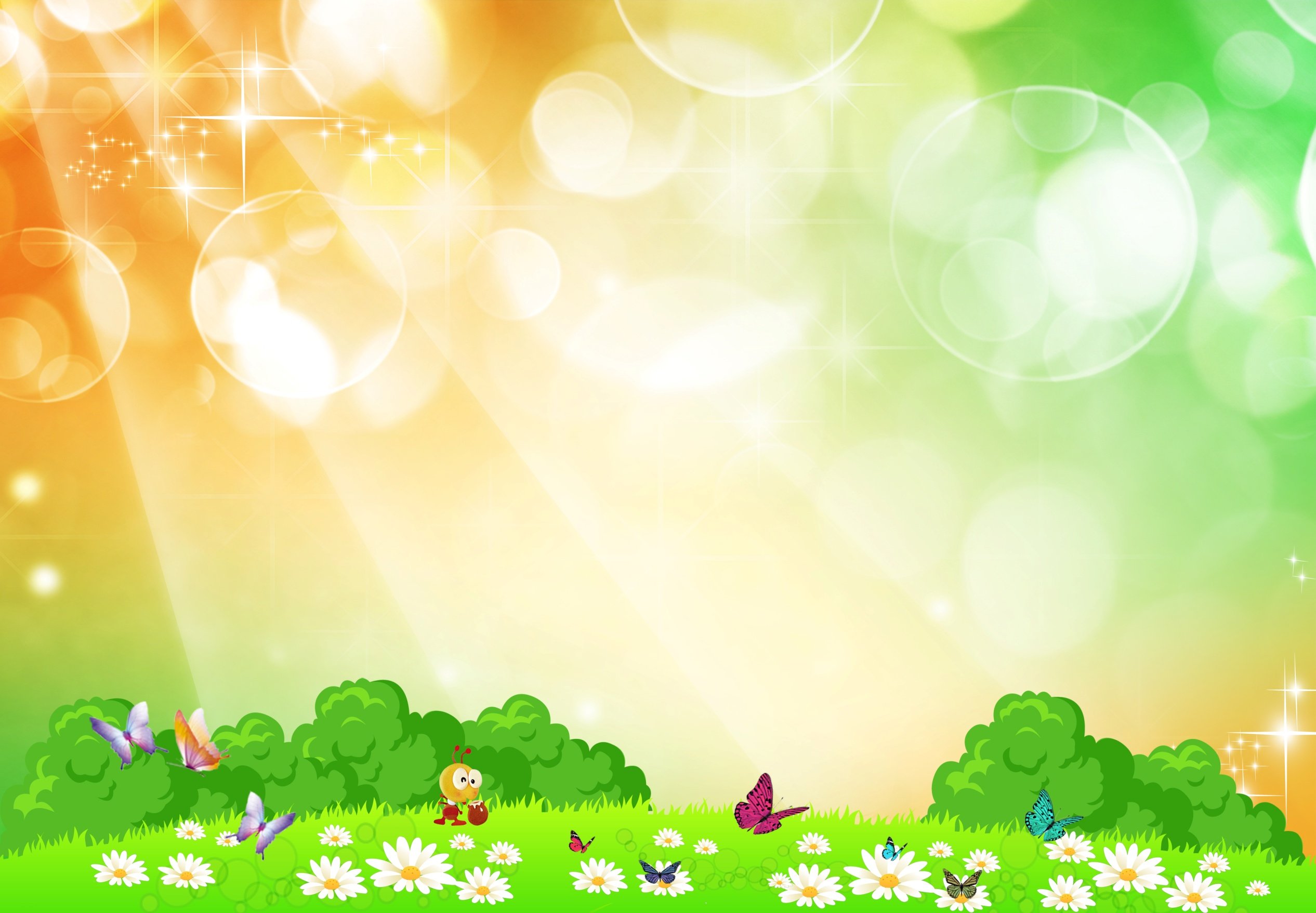 4 заданиеигра «Где спрятался звук». Но какой звук вы отгадаете в загадке.Это кто жужжит сердито,Жу-жу-жу да жу-жу-жу,И летит к цветку с нектаром,Всех, пугая на ходу! (жук)Итак, где же спрятался звук Ж в слове жар, ножницы, еж.
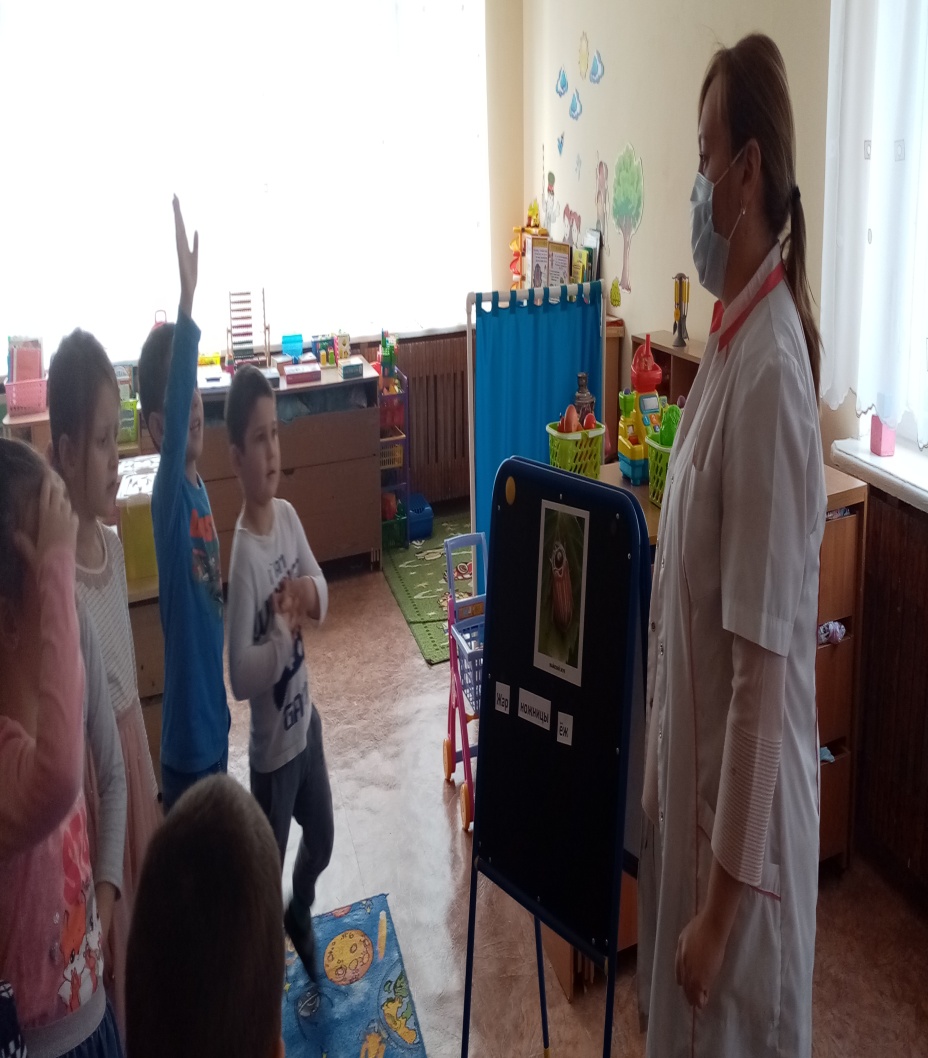 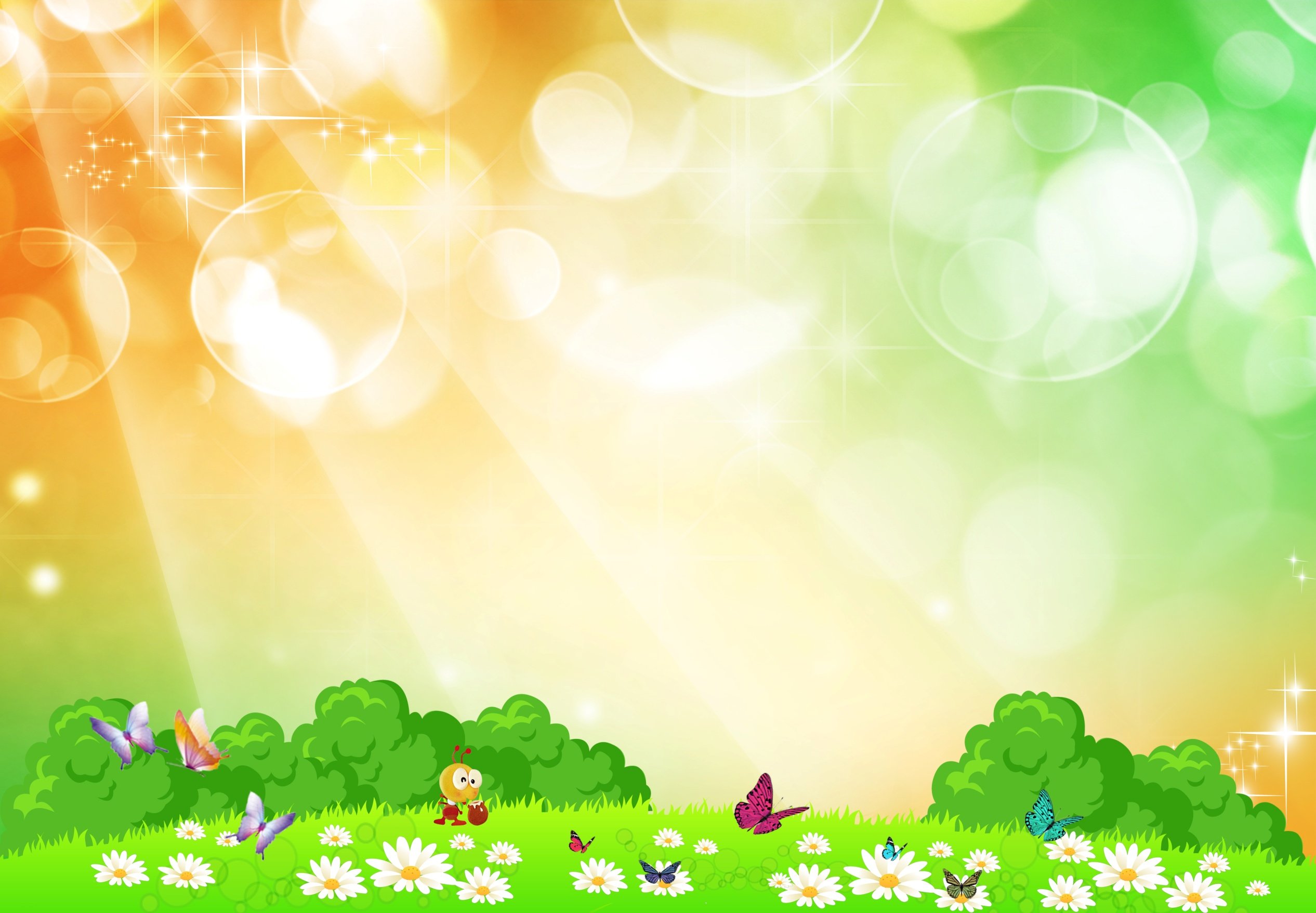 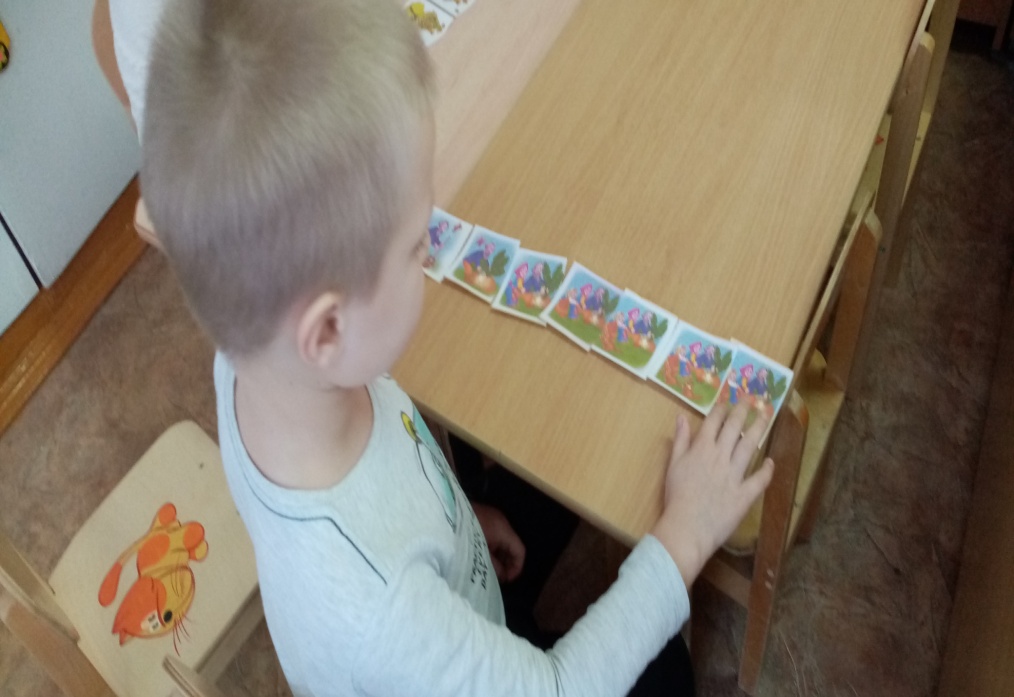 5 заданиеЗлой волшебник перепутал все сказки, и теперь сказочные герои не могут разобраться кто из какой сказки. Нужно помочь им. Дети выкладывают картинки в хронологическом порядке. Затем рассказывают сказку.
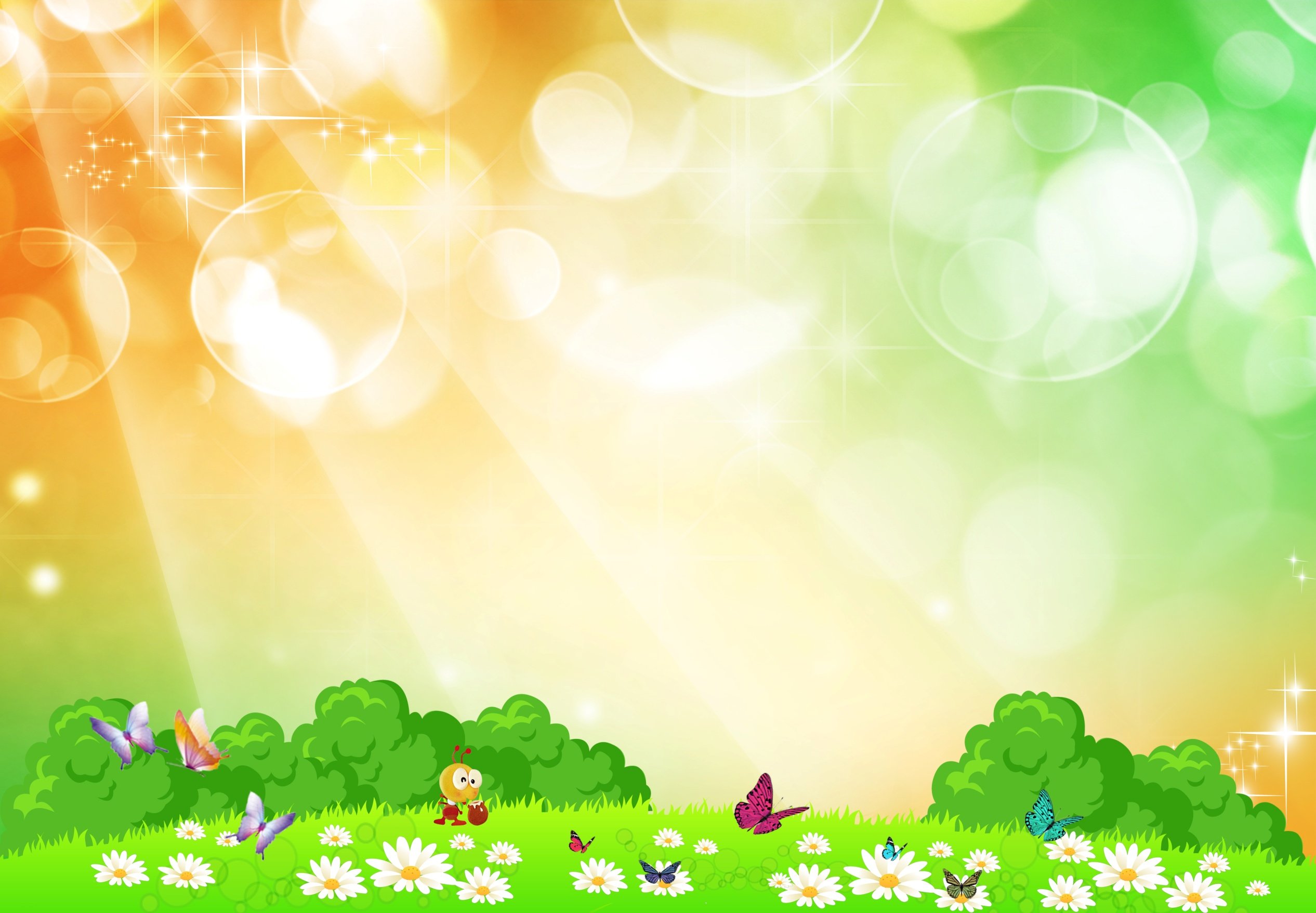 6 Задание«Сколько слогов в слове?»Воспитатель показывает детям картинки . Все дети называют предмет хором при этом хлопками разделяют слово на слоги). Ребенок отвечает – сколько слогов в слове.
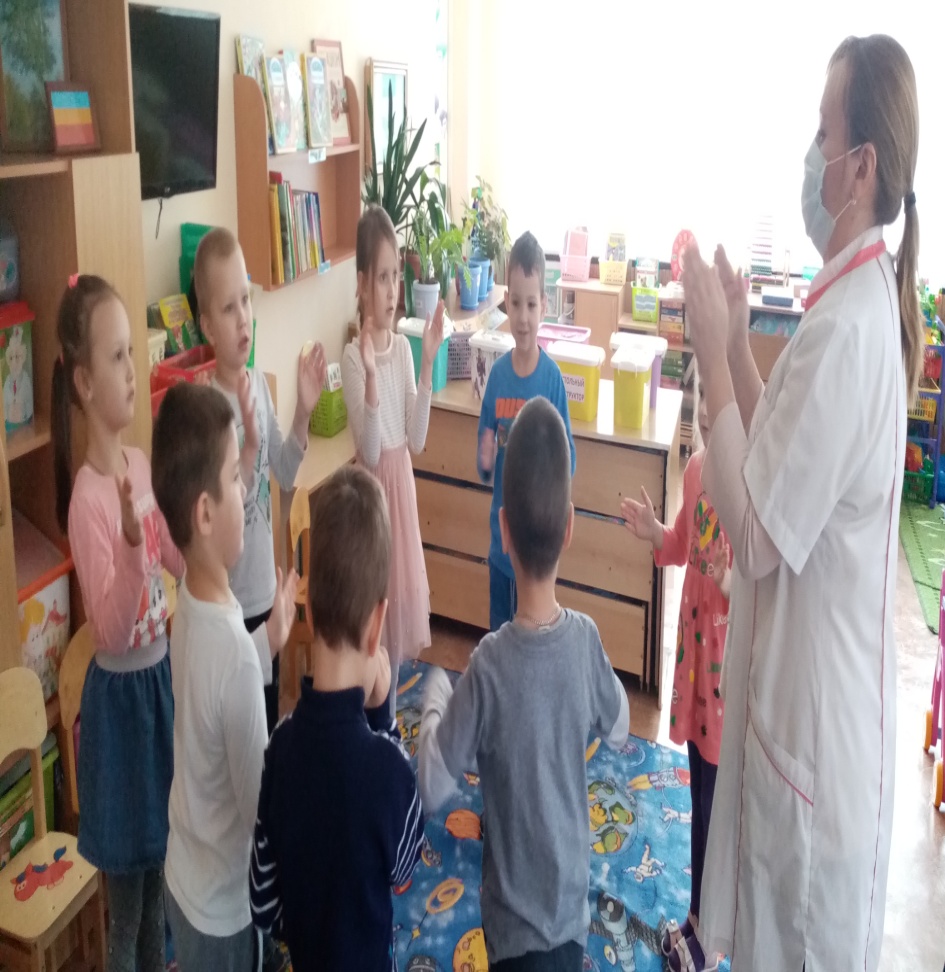 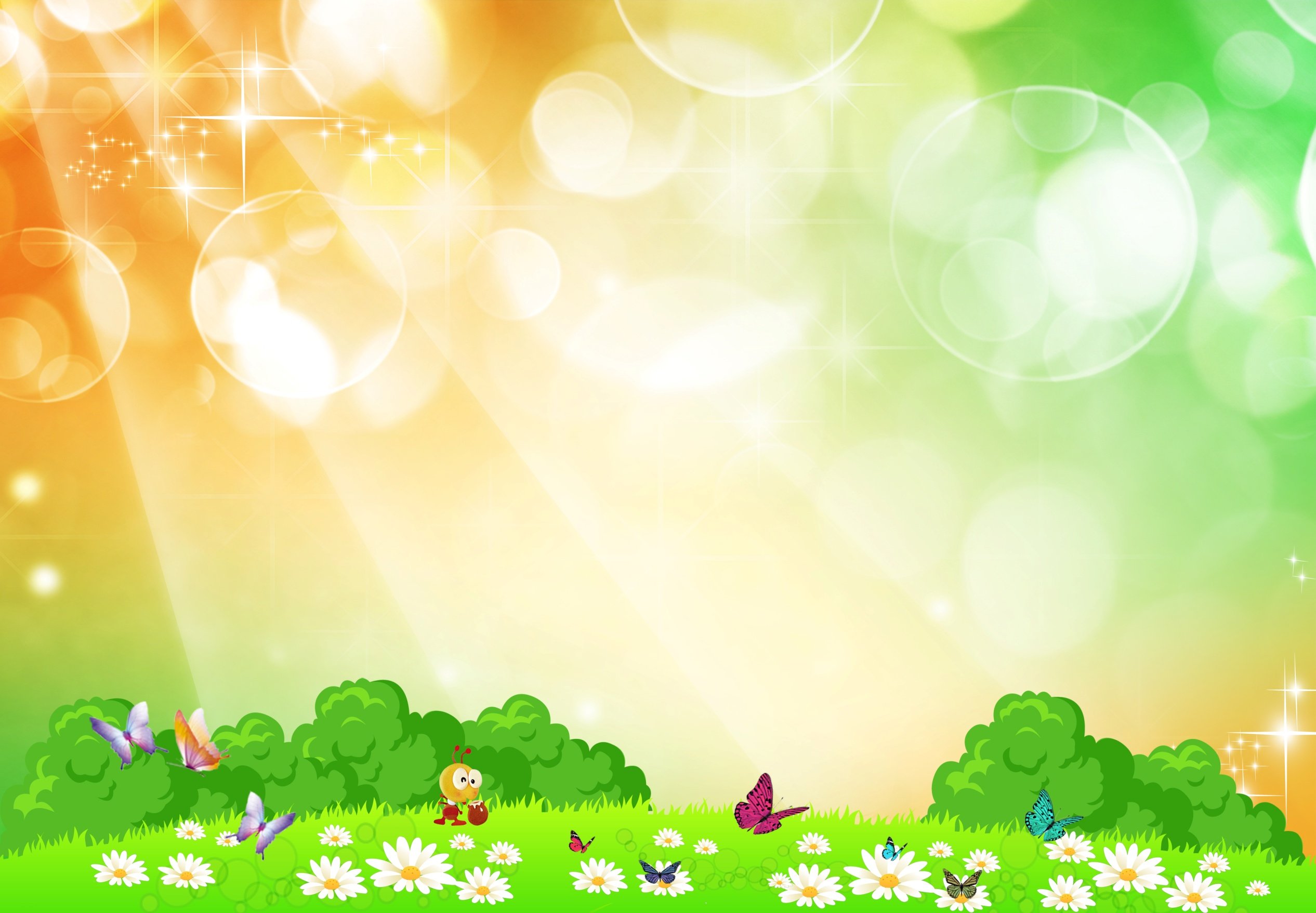 ФизкультминуткаВ стране Красивой речи  любят играть, как и мы с вами. Выходит, ребята, поиграем.Руки тянем в потолок,                                       (потягивание, руки вверх)Будто к солнышку цветок.Мы попрыгаем немножко, (прыжки на месте)И пройдемся по дорожке (ходьба на месте)За столы садимся дружно-Нам теперь учиться нужно!
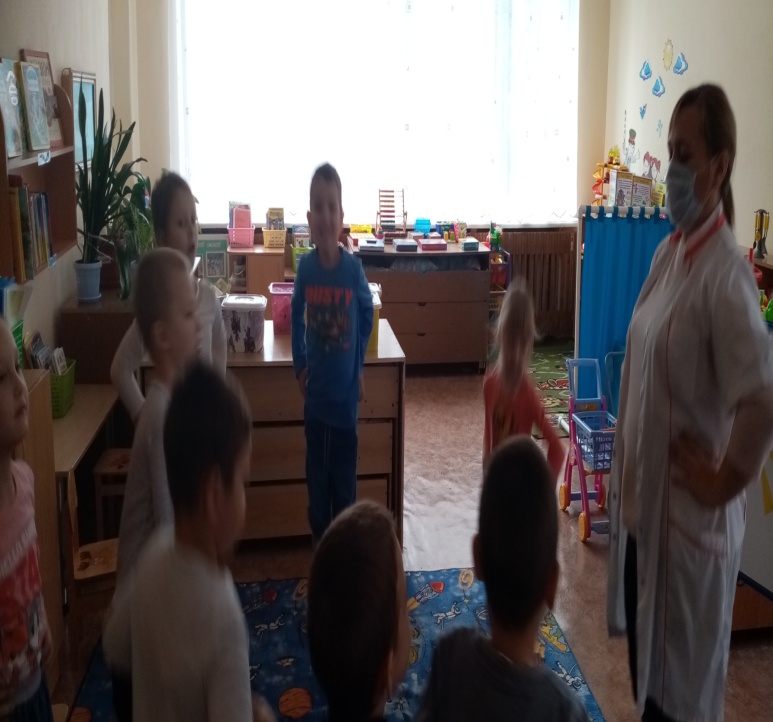 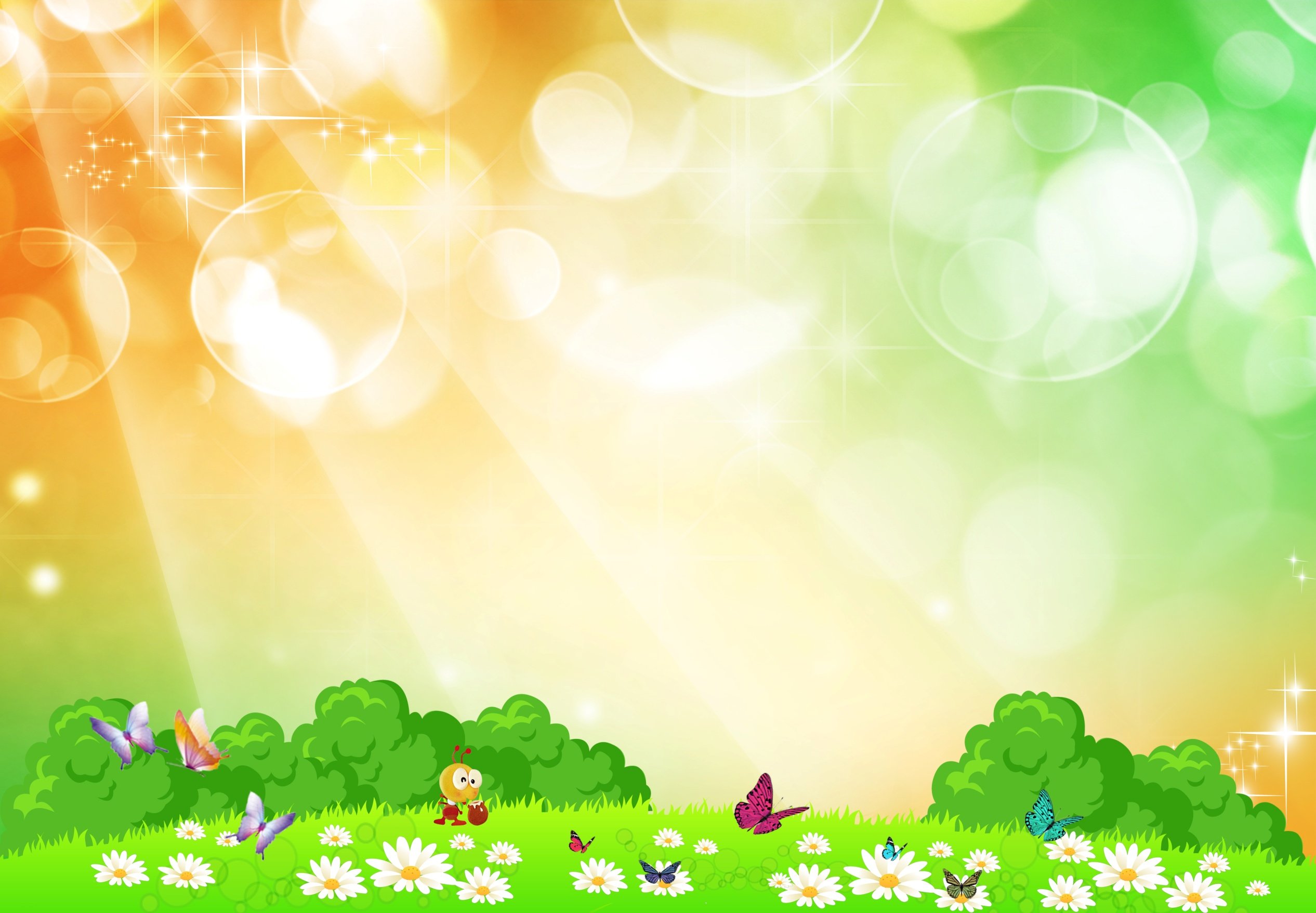 Воспитатель: Дети, чтобы мы и жители страны Красивой речи всегда улыбались и нам светило яркое солнце, я предлагаю вам с помощью гороха придумать свои солнышки наполнить радостью, светом и теплом всю группу.
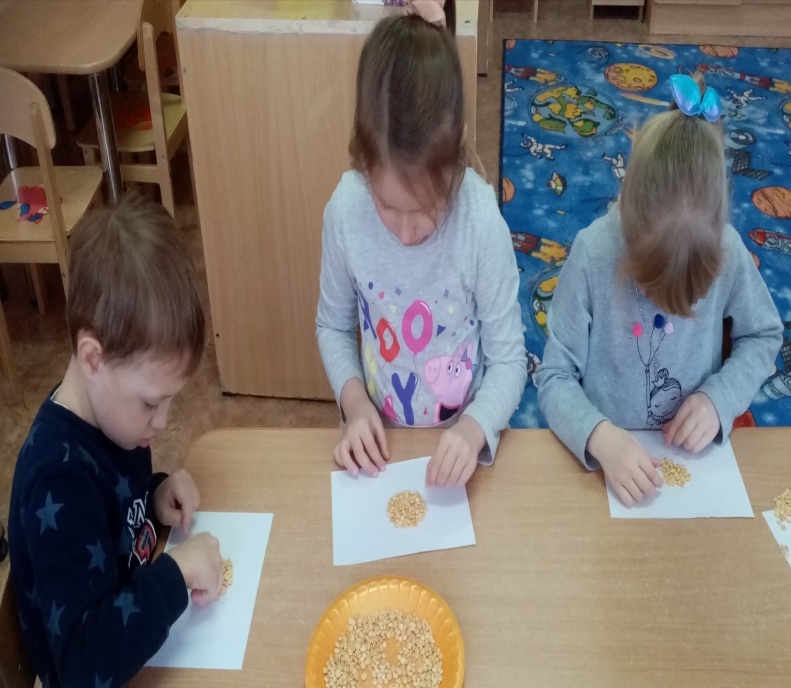 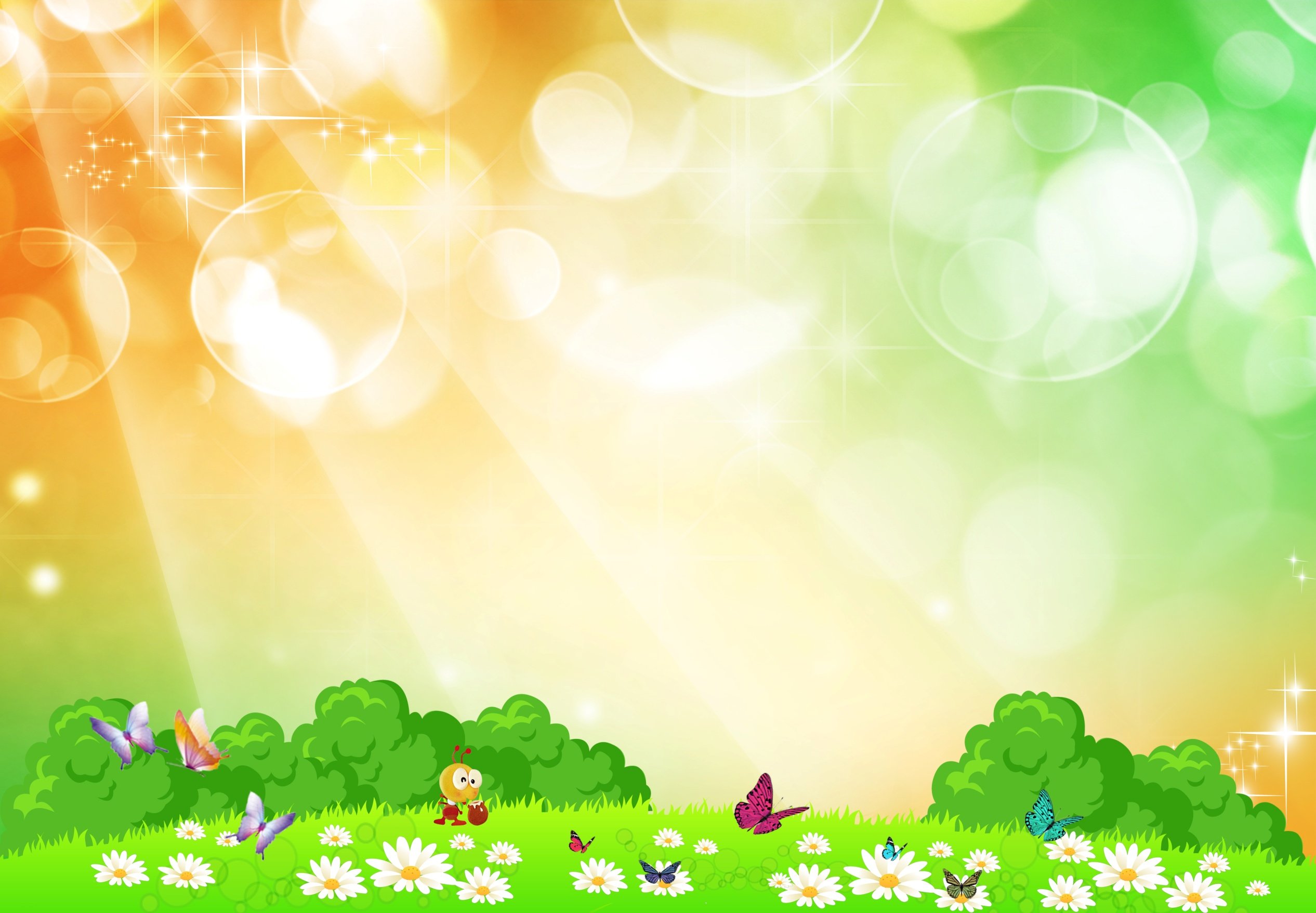 Жители страны говорят вам огромное спасибо!                                                                           Вы помогли им, выполнили все задания, расколдовали все лучики.